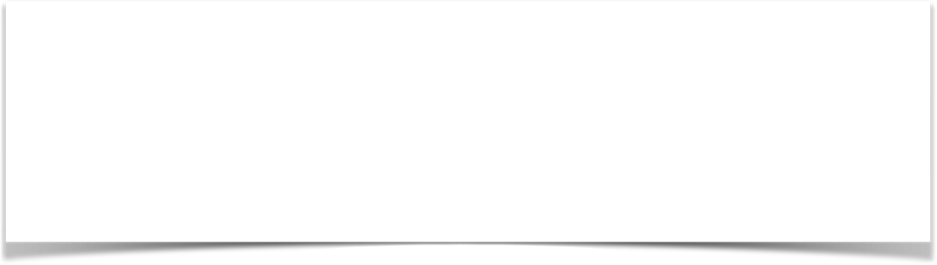 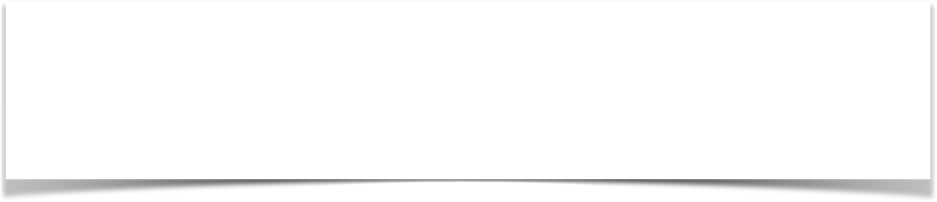 The Lawful Use of the Law 
(1 Timothy 1:5-11)
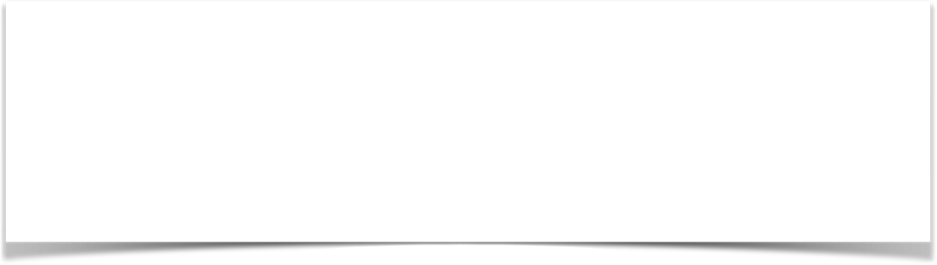 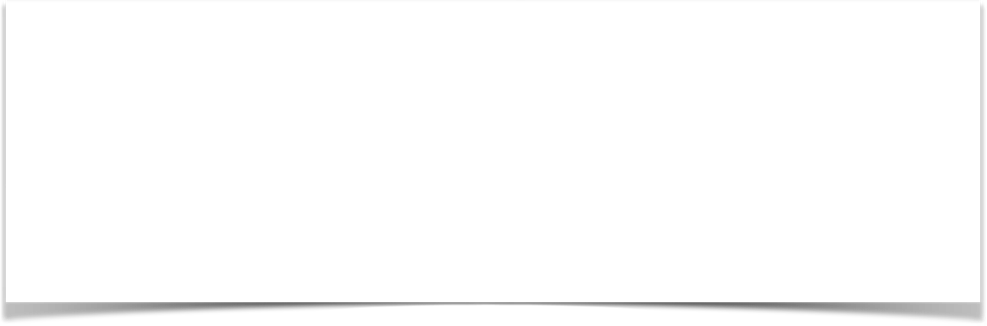 Introduction / Greeting (1 Timothy 1:1-7)
The Lord Jesus Christ OUR Hope (1:1,2)
We need to understand the importance & value of the  doctrine of Christ & be committed to teach believe and practice nothing else!  (1:3-7)
1 Timothy 1:5–11 (NKJV)
5 Now the purpose of the commandment is love from a pure heart, from a good conscience, and from sincere faith, 6 from which some, having strayed, have turned aside to idle talk, 7 desiring to be teachers of the law, understanding neither what they say nor the things which they affirm. 8 But we know that the law is good if one uses it lawfully,
1 Timothy 1:5–11 (NKJV)
9 knowing this: that the law is not made for a righteous person, but for the lawless and insubordinate, for the ungodly and for sinners, for the unholy and profane, for murderers of fathers and murderers of mothers, for manslayers, 10 for fornicators, for sodomites, for kidnappers, for liars, for perjurers, and if there is any other thing that is contrary to sound doctrine, 11 according to the glorious gospel of the blessed God which was committed to my trust.
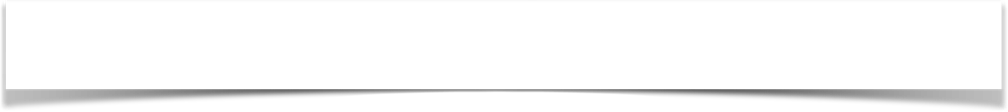 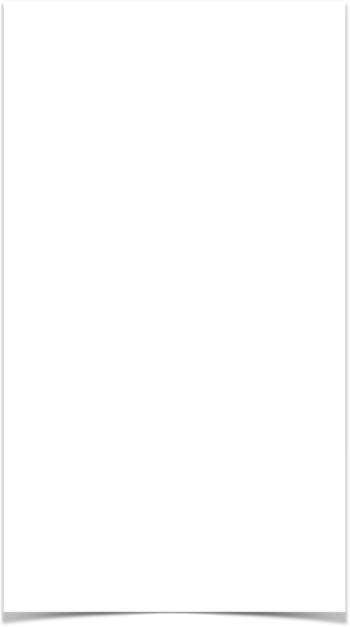 The Lawful Use of the Law (1:5-11)
The purpose of the commandment: The aim, purpose, and outcome of the charge given in 1:3-4 (same as the word “instruct” in verse 3)
“Love from a pure heart”:  coming from a heart that is genuine and sincere (Rom. 13:9,10)
“And a good conscience”: result of doing what a person knows is right (3:9; Ac. 23:1; 24:16; Ro. 9:1; 2 Co. 1:121; Pet. 3:16; 21)
“And a sincere faith”:  A genuine faith that is developed by following the sound doctrine (Ro. 10:17; 1 Cor 13:1ff; Ac 15:9; Heb 4:12; 1 Pt 3:21)
(1 Timothy 1:5-11)
5 Now the purpose of the commandment is love from a pure heart, from a good conscience, and from sincere faith,
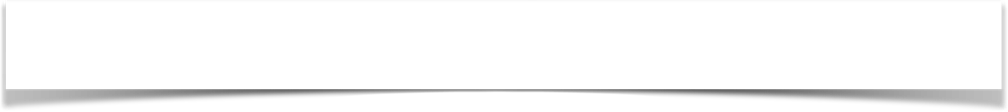 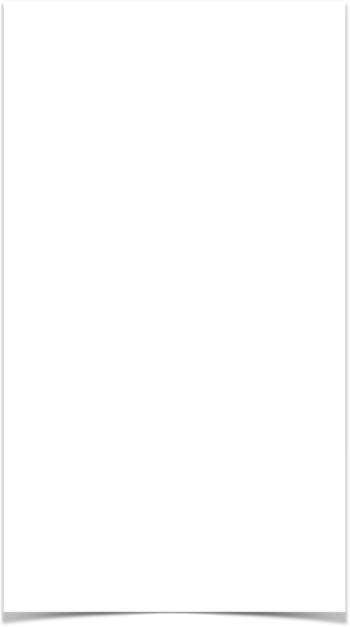 The Lawful Use of the Law (1:5-11)
From which some, having strayed: (6)
The context indicates that Paul is speaking of Judaizers, who sought to bind ordinances of the law of Moses as part of the gospel of Christ (cf. Acts 15:1, 2; Gal. 1:6; 2:1-5, 11-14; 3:1-5; 5:1-4, 7, 8; 2 Cor. 11:1-5, 13-15; Phil. 3:1, 2).
There are still those who seek to bind the Law of Moses today or attempt to use the Law of Moses to condemn others or justify their practices which are contrary to the gospel of Christ.
(1 Timothy 1:5-11)
6 from which some, having strayed, have turned aside to idle talk, 7 desiring to be teachers of the law, understanding neither what they say nor the things which they affirm.
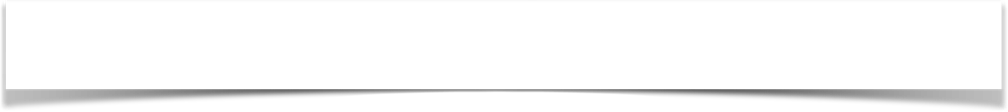 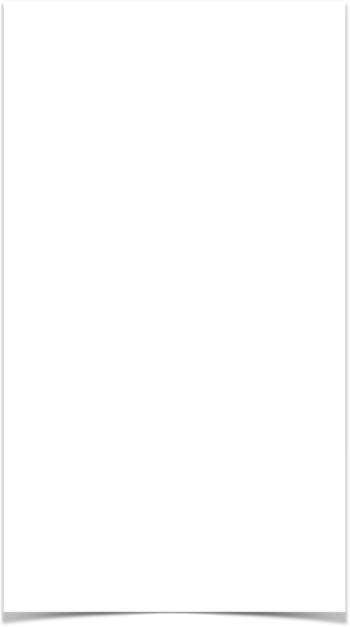 The Lawful Use of the Law (1:5-11)
From which some, having strayed: (6)
“From which” is the goal mentioned in 1:5.  Every false doctrine will miss the previous goals.
“Have turned aside”: Indicates these persons had once been on the right path. (cf. 1 Ti 6:21; 2 Ti 2:18)
“To idle talk” : When people depart from God’s truth the result will be discussion that leads nowhere, does not edify the listeners, and does not result in their salvation (1 Tim. 6:4, 20; Mat. 15:9,13,14; 23:16, 24; Is. 9:16)
(1 Timothy 1:5-11)
6 from which some, having strayed, have turned aside to idle talk, 7 desiring to be teachers of the law, understanding neither what they say nor the things which they affirm.
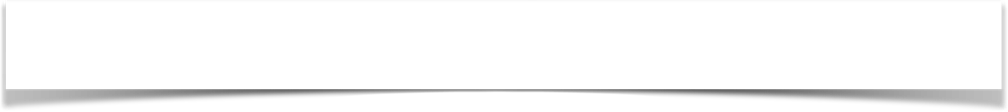 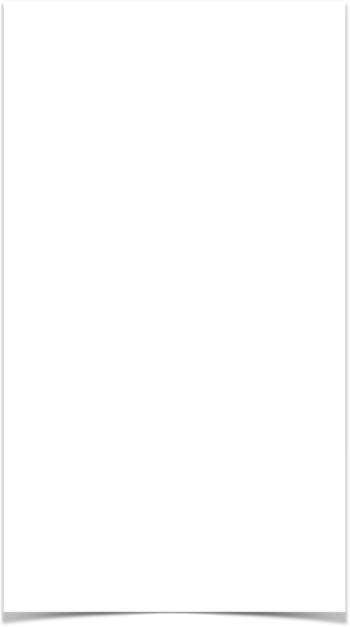 The Lawful Use of the Law (1:5-11)
Desiring to be teachers of the law: (7) They wanted to be viewed as experts of the Law of Moses (Lu 5:17; Ac 5:34; Ja. 3:1)
“Understanding neither what they say” Thought they were right & didn’t know they were wrong - they were “ignorant” (Jn. 3:9,10; 9:40,41)
“Nor the things which they affirm”: They were confident, forceful, and presented their position strongly - yet they were wrong. Confidence does not make it true nor is it a substitute for truth. (Mt. 22:29; 12:7; Acts 26:9-11; Rom. 3:4).
(1 Timothy 1:5-11)
7 desiring to be teachers of the law, understanding neither what they say nor the things which they affirm.
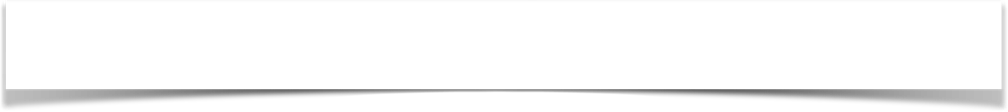 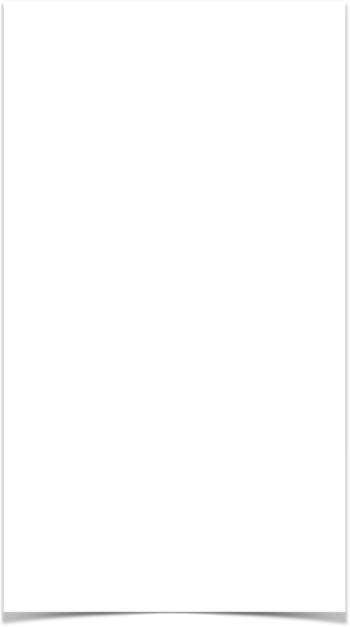 The Lawful Use of the Law (1:5-11)
We know that the law is good if one uses it lawfully: (8)
The origin of the errors taught by the false teachers were not found in the Law itself, but in the wrong use of the Law. (Rom 7:7,12; 2 Pet. 3:15-17)
The Law of Moses ended at the cross (Mat. 5:17-19; Co. 2:14-17; Ep. 2:15ff; Heb. 8)
The purpose of the Law was good, that is, to point men to Jesus Christ (Rom. 10:4; Gal. 3:24)
(1 Timothy 1:5-11)
8 But we know that the law is good if one uses it lawfully,
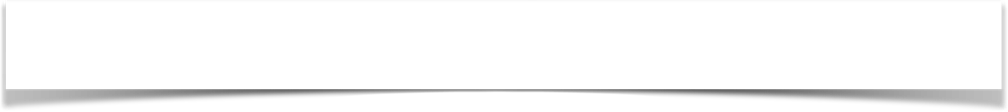 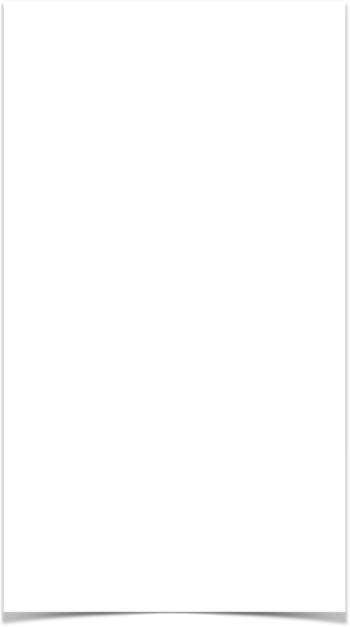 The Lawful Use of the Law (1:5-11)
We know that the law is good if one uses it lawfully: (8)
The Law can still be used to prove that Jesus is the prophesied Messiah (Deut. 18:18; Ps. 22; Is. 53) 
The Law teaches valuable lessons about God’s character (Ro.15:4).
The Law teaches principles regarding how God deals with sin those who disobey Him (Gen. 19; Nu. 13,14; 1 Cor. 10:1-13; Heb. 3)
We can also learn valuable principles regarding faith & salvation (Heb. 11; Gen. 6; Jo 6)
(1 Timothy 1:5-11)
8 But we know that the law is good if one uses it lawfully,
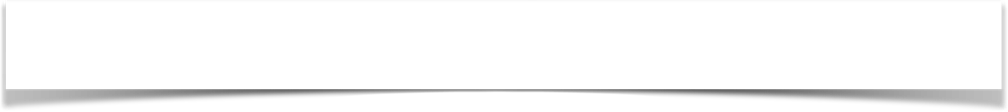 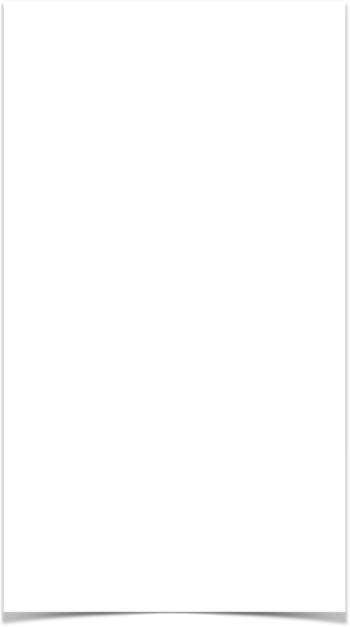 The Lawful Use of the Law (1:5-11)
Ways The Law Is Misused:
FOR FOOLISH ARGUMENTS - involving genealogy (Titus 3:9)
FOR JUSTIFICATION FROM SIN — which renders the death of Christ meaningless (Ga 2:21) 
FOR BINDING REQUIREMENTS OF THE LAW — eating of meats, feast days, circumcision, etc (Mat. 5:17-19; Rom. 14:1-23; 1 Tim. 4:3,4; Gal. 5:1-4; Col. 2:16)
AUTHORITY in WORSHIP — Inst. music, Sabbath, tithing, incense, priesthood (Jn. 4:24; Heb. 9:9,10)
(1 Timothy 1:5-11)
8 But we know that the law is good if one uses it lawfully,
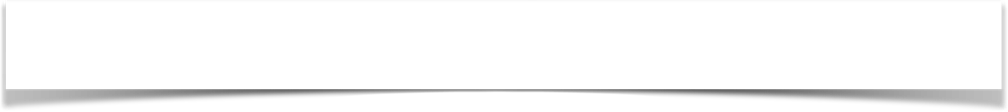 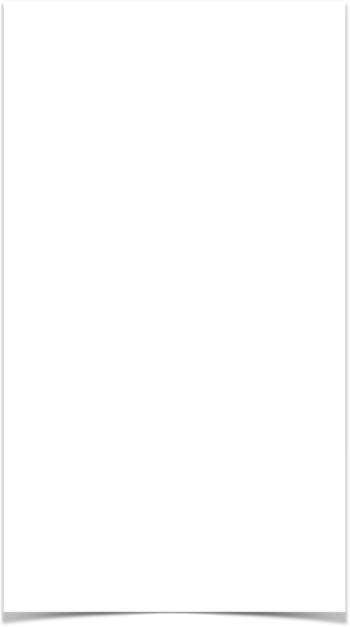 The Lawful Use of the Law (1:5-11)
the law is not made for a righteous person (9,10)
Laws are not enacted to control good men, and neither are laws enacted because men are good and are behaving themselves (Galatians 3:19 “Why the Law then?  It was added because of transgressions”)
The Law was not designed to make a man righteous, rather a man can only become righteous by coming to Jesus Christ (Romans 1:16-17; 10:4-10)
(1 Timothy 1:5-11)
9 knowing this: that the law is not made for a righteous person, but for the lawless and insubordinate, for the ungodly and for sinners, for the unholy and profane, for murderers of fathers and murderers of mothers, for manslayers, …
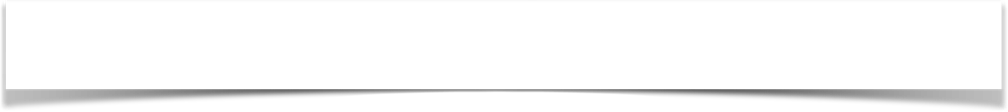 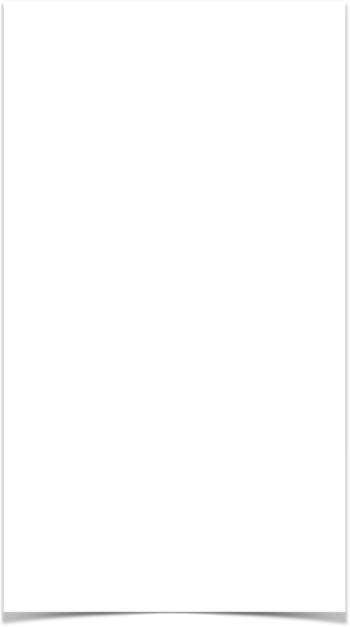 The Lawful Use of the Law (1:5-11)
the law is not made for a righteous person (9,10)
The Christian is not under the Law of Moses (Romans 7:1ff), yet the Law was designed among other things to expose the sins mentioned in this text, which the gospel also teaches are sin.
These things were NOT just wrong because the Law of Moses defines them as sin, they were sins before the Law was given at Mt. Sinai. They are still sinful today (1 Co. 6:9-11; Ep. 5:3-7; Gal. 5:19-21)
(1 Timothy 1:5-11)
10 for fornicators, for sodomites, for kidnappers, for liars, for perjurers, and if there is any other thing that is contrary to sound doctrine, 11 according to the glorious gospel of the blessed God which was committed to my trust.
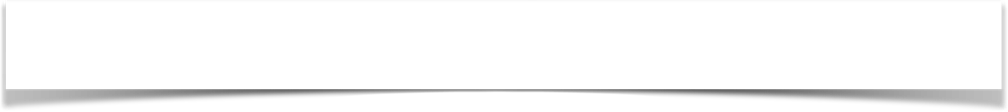 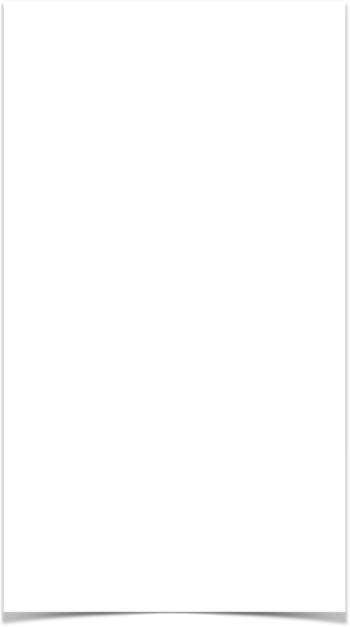 The Lawful Use of the Law (1:5-11)
If there is any other thing that is contrary to sound doctrine (10)
These things are wrong and anything else that contradicts God’s truth.  In this section Paul has not mentioned drunkenness, envy, jealousy and other sins.  Compare with Galatians 5:21.
The gospel contains God’s standard of morality as well as what one must do to be saved.  
We cannot make a distinction between “gospel” & “doctrine.” (1:3; 2 Jn 9)
(1 Timothy 1:5-11)
10 for fornicators, for sodomites, for kidnappers, for liars, for perjurers, and if there is any other thing that is contrary to sound doctrine, 11 according to the glorious gospel of the blessed God which was committed to my trust.
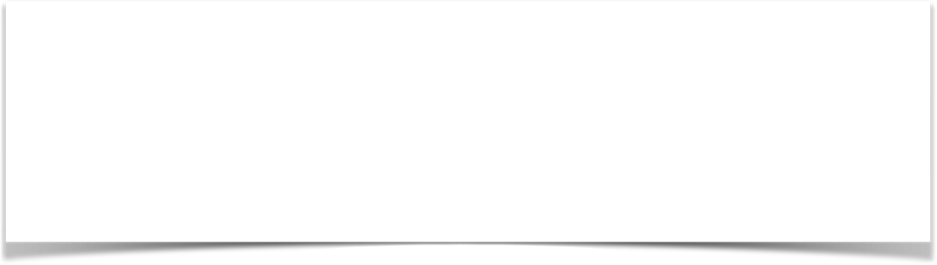 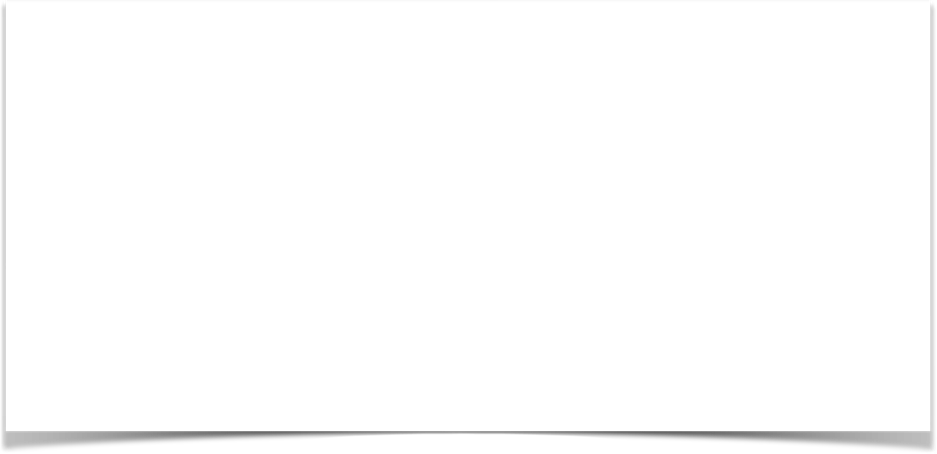 The Lawful Use of the Law 
(1 Timothy 1:5-11)
God’s Law produces love, a good conscience, sincere faith (5)
Those who stray from the truth cause division & strife (6,7)
Many today fail to understand the purpose of Law of Moses and still attempt to bind it today (7)
The Law is good, but it must be used correctly, i.e., not as our authority, but pointing to & in harmony w/ the gospel (8-11)
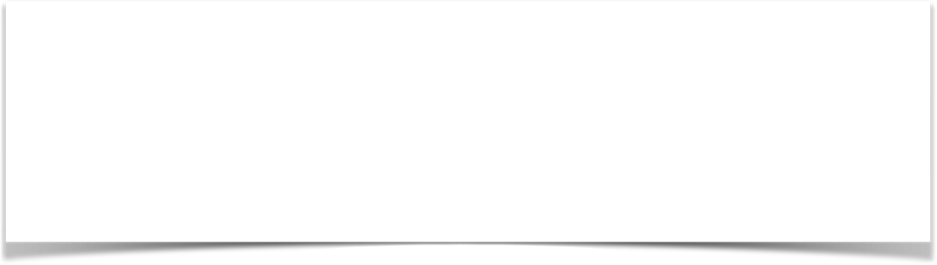 Charts by Don McClain
Preached January 31, 2021 / West 65th Street church of Christ P.O. Box 190062 / Little Rock AR 72219 / Phone: 501-568-1062
Email – donmcclain@sbcglobal.net  
More Keynote, PPT & Audio Sermons
w65stchurchofchrist.com
Acts 16:1–5 (NKJV) 
1 Then he came to Derbe and Lystra. And behold, a certain disciple was there, named Timothy, the son of a certain Jewish woman who believed, but his father was Greek. 2 He was well spoken of by the brethren who were at Lystra and Iconium. 3 Paul wanted to have him go on with him. And he took him and circumcised him because of the Jews who were in that region, for they all knew that his father was Greek.  4 And as they went through the cities, they delivered to them the decrees to keep, which were determined by the apostles and elders at Jerusalem. 5 So the churches were strengthened in the faith, and increased in number daily.